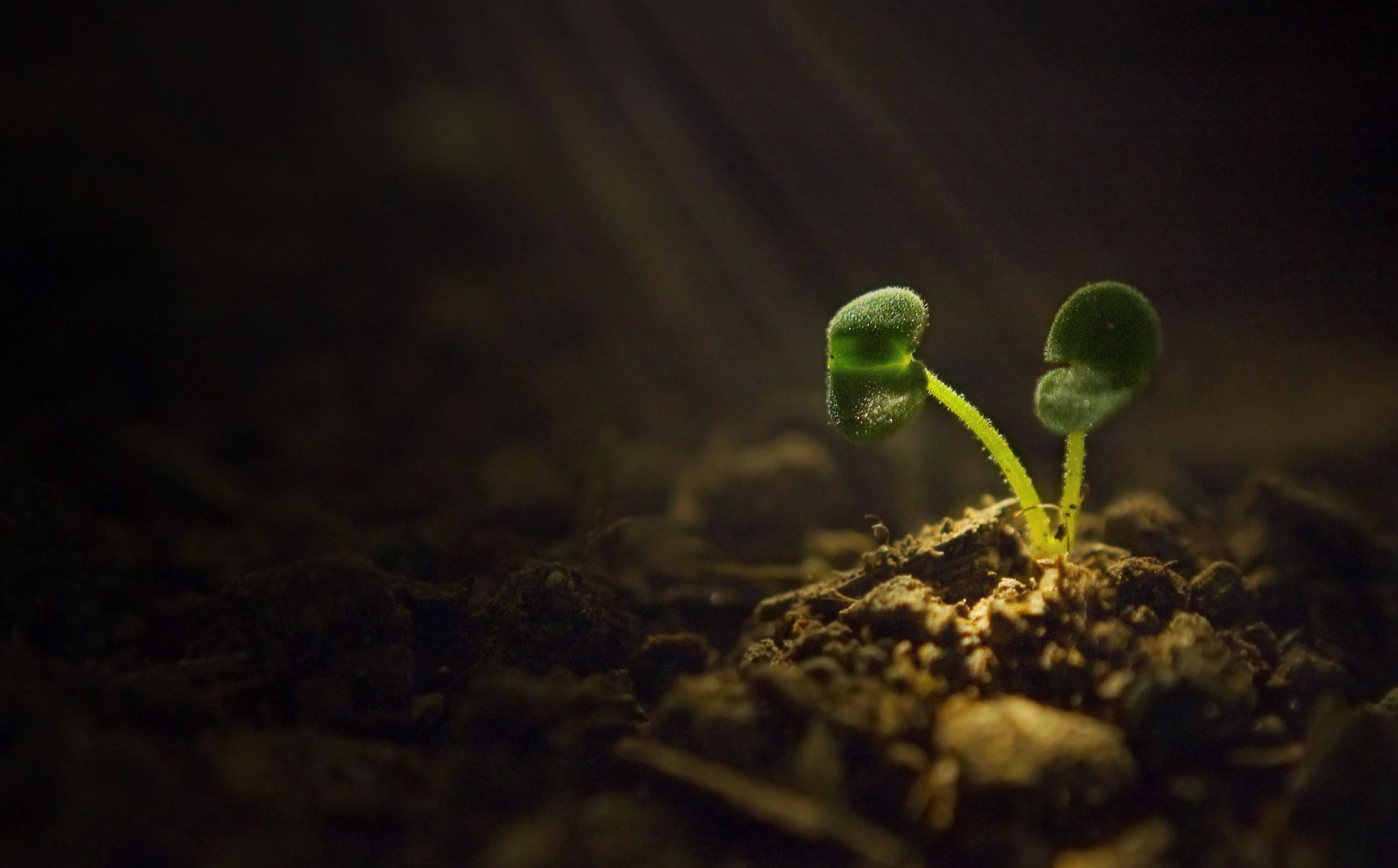 Plantule
Fait par Antoine Labbé
À quoi associe-t-on la gemmule?
La feuille
À quoi associe-t-on le cotylédon?
Le réservoir d'énergie
À quoi associe-t-on la tigelle?
La tige
À quoi associe-t-on la radicule?
La racine